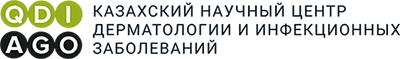 «Казахский научный центр дерматологии и инфекционных заболеваний» МЗ РК
Проект Заявки по компоненту «ВИЧ»
в Глобальный фонд на 2024-2026 годы
Давлетгалиева Татьяна,
Национальный координатор по компоненту ВИЧ,
 ГРП ГФ КНЦДИЗ
Заседание Странового координационного комитета
23 мая 2023 года
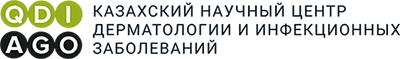 2
Письмо о выделении гранта для Казахстана на борьбу с ВИЧ и ТБ от 16 декабря 2022 г.
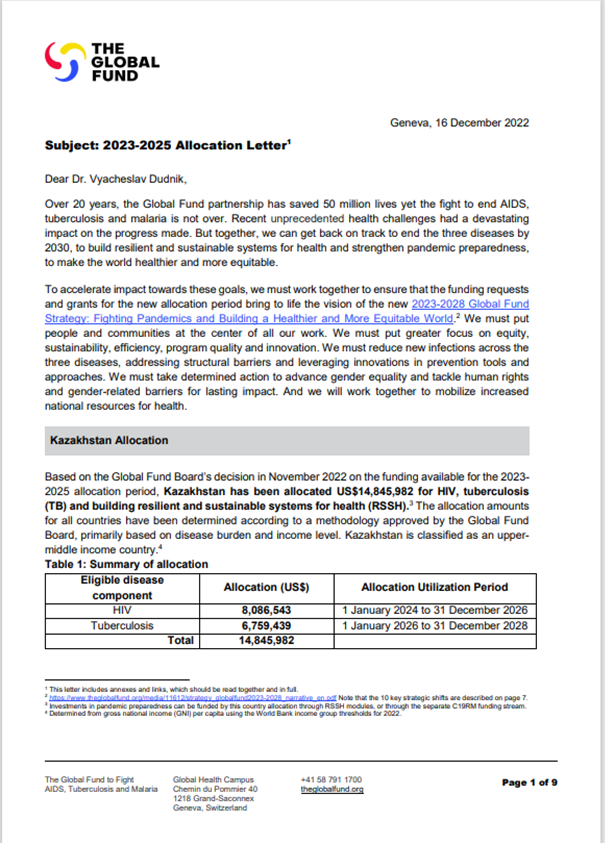 Сумма, определенная ГФ на ВИЧ: 8 086 543.00 долларов США, 
является дополнением к государственному финансированию для:
укрепления системы здравоохранения для борьбы с ВИЧ,
улучшения эпид. ситуации, снижения новых случаев ВИЧ.
Запрашиваемая сумма: 7 422 991.00 долларов США
Рекомендации Глобального Фонда
Сосредоточить внимание на достижении первых двух целей «95»

Улучшить доступ к комбинированным методам профилактики для ключевых групп:
расширить масштабы до-контактной профилактики (ДКП) 
внедрить различные способы предоставления ДКП, адаптированные для лиц с повышенным риском заражения ВИЧ

Укрепить и расширить стратегии и вмешательства по тестированию на ВИЧ с учетом соответствующей политики и руководящих принципов:
в медицинских учреждениях
самотестирование
тестирование с использованием социальных сетей
индексное тестирование

Укрепить связь со службами ухода, поддержки и лечения ВИЧ для усиления приверженности к лечению
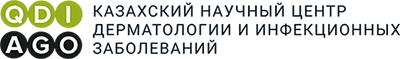 3
Подготовительный этап
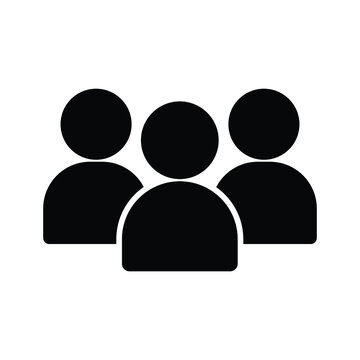 Решением СКК от 19.01.2023 года создана рабочая группа из представителей сообществ всех ключевых групп населения, неправительственных, государственных и международных организаций.
«Страновой диалог» был проведен с участием 96 представителей из 8 КГН (люди, употребляющие наркотики; женщины, употребляющие наркотики; мужчины, имеющие секс с мужчинами; трансгендерные люди; люди, живущие с ВИЧ; женщины, живущие с ВИЧ; подростки и молодежь, живущие с ВИЧ; секс-работники) всех регионов РК
     Проведено:
8 онлайн дискуссий с ключевыми группами; 
13 интервью с экспертами из агентств ООН и международных проектов;
4 итоговые встречи.
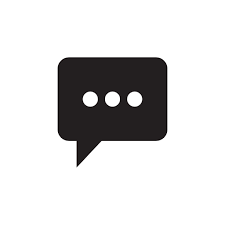 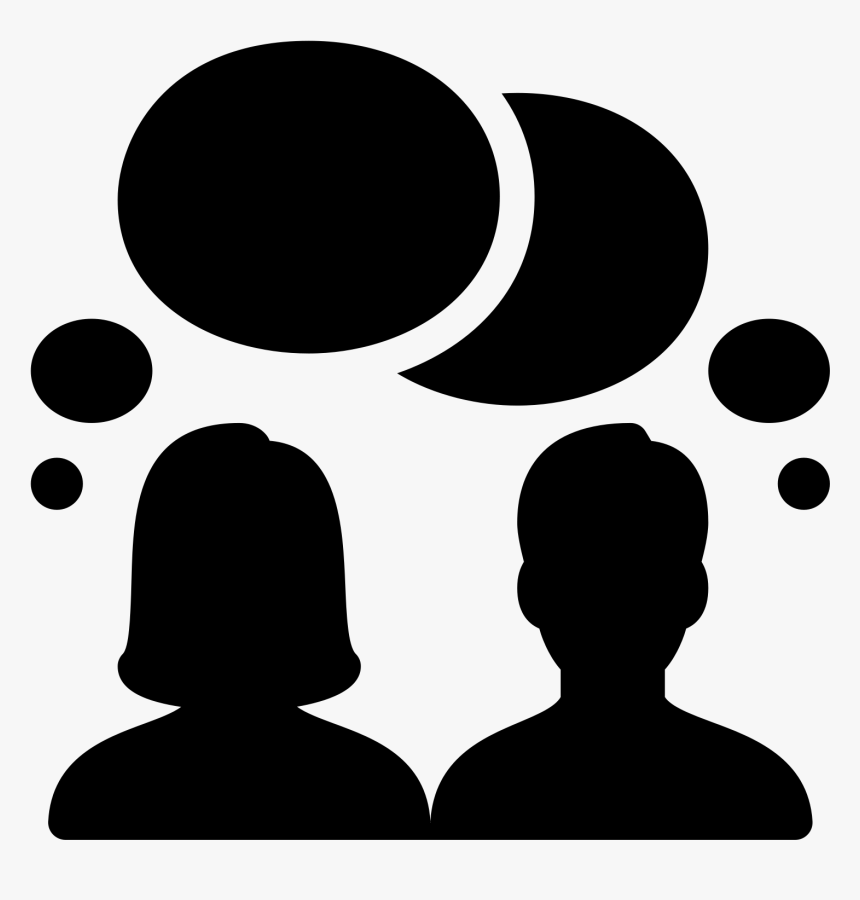 В процесс подготовки Заявки были вовлечены: представители национальных НПО по работе с КГН, правительственных и государственных структур, агентств ООН и международных проектов в Казахстане.
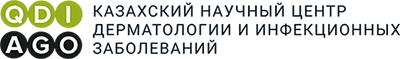 4
Проект Заявки на финансирование в Глобальный Фонд
Цель: обеспечение устойчивости и непрерывности услуг к тестированию и профилактике ключевых групп населения, приверженности ЛЖВ к лечению.

Задачи:
Улучшить доступ к комбинированным методам профилактики ВИЧ для людей с повышенным риском инфицирования, включая расширение масштабов до-контактной профилактики;
Укрепить и расширить адаптированные к ключевым группам населения стратегии и вмешательства по тестированию на ВИЧ, включая тестирование на уровне сообщества, самотестирование, тестирование с использованием социальных сетей и индексное тестирование;
Укрепить связь со службами ухода и лечения в связи с ВИЧ и усилить поддержку приверженности к лечению;
Преодоление барьеров, связанных с вопросами прав людей на здоровье и гендерного неравенства.

Основной бюджет: 7 422 991 долларов США
Дополнительный (PAAR): не менее 30% от основного бюджета

Период реализации: с 01 января 2024 г. по 31 декабря 2026 г.
Заявка является дополнением к государственному финансированию на программы ВИЧ и разработана 
с учетом мероприятий Дорожной карты, потребностей сообщества по результатам Странового диалога.
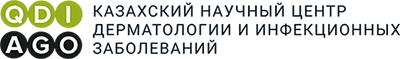 5
Эпидемиологическая ситуация по ВИЧ в Казахстане (2022 год)
Глобальная стратегия ЮНЭЙДС 95%-95%-95%
Распространенность ВИЧ среди КГН
84%
7,6%
6,9%
87%
87%
ЗНАЮТ СВОЙ ВИЧ СТАТУС
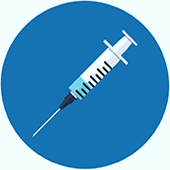 ЛЮДИ, УПОТРЕБЛЯЮЩИЕ ИНЪЕКЦИОННЫЕ НАРКОТИКИ
НА АНТИРЕТРОВИРУСНОЙ ТЕРАПИИ
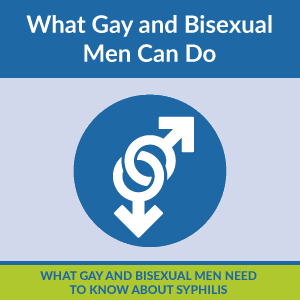 МУЖЧИНЫ, ИМЕЮЩИЕ СЕКС
 С МУЖЧИНАМИ
ИМЕЮТ ПОДАВЛЕННУЮ ВИРУСНУЮ НАГРУЗКУ
Динамика заболеваемости и смертности на 100 тыс. населения
заболеваемость
смертность
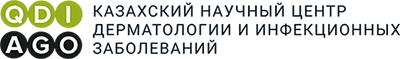 6
Приоритетные группы, регионы и ресурсы для реализации проекта
Поддержка 16 НПО в 10 регионах Казахстана
Ресурсы гранта направлены на:
СКО
Костанайская
г. Астана
Доля финансирования на КГН:
Актюбинская
Карагандинская
Алматинская
Туркестанская
Жамбылская
г. Алматы
Соотношение финансирования на:
г. Шымкент
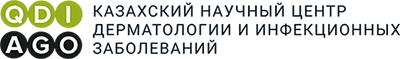 7
Модули проекта Заявки на 2024-2026 гг.
01
02
03
Профилактика ВИЧ среди ключевых групп населения 
(МСМ, ЛУИН, ТГ)
$ 3 582 517
48%
04
Дифференцированные услуги по тестированию на ВИЧ
$ 947 040
13%
05
$ 1 242 904
17%
Уход и поддержка ЛЖВ
06
$ 160 361
Снижение барьеров, связанных с правами человека к услугам лечения и профилактики ВИЧ
2%
$ 394 892
5,5%
07
Укрепление систем сообщества
08
$ 254 065
3,5%
Системы мониторинга и оценки
$ 841 212
11%
Менеджмент гранта
$ 7 422 991
100%
Итого
Модули 1, 2, 3: Профилактика ВИЧ среди ключевых групп населения (КГН), влияющих на распространение ВИЧ: люди, употребляющие инъекционные наркотики (ЛУИН), 
мужчины, имеющие секс с мужчинами (МСМ) и трансгендерные люди (ТГ)
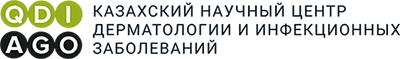 8
Модули 1, 2, 3: Профилактика ВИЧ среди ключевых групп населения (КГН), влияющих на распространение ВИЧ: люди, употребляющие инъекционные наркотики (ЛУИН), 
мужчины, имеющие секс с мужчинами (МСМ) и трансгендерные люди (ТГ)
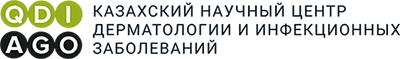 9
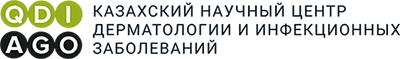 10
Модуль 4: «Дифференцированные услуги по тестированию на ВИЧ»
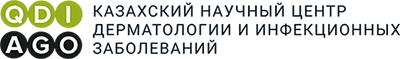 11
Модуль 5: «Уход и поддержка ЛЖВ»
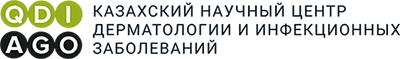 12
Модуль 6: «Снижение барьеров, связанных с правами человека к услугам»
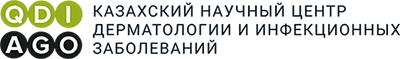 13
Модули 7, 8: «Укрепление систем сообщества» и «Системы мониторинга и оценки»
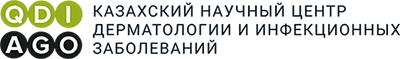 14
Планируемый закуп через Международных агентов закупок
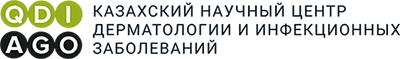 15
Приоритетный запрос сверх выделенных средств (PAAR - Prioritized Above Allocation Request)
Основные приоритеты:
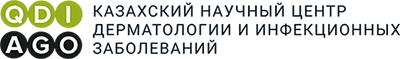 «Казахский научный центр дерматологии и инфекционных заболеваний» МЗ РК
Благодарю за внимание!
www.kncdiz.kz

info@kncdiz.kz